Timing Margin Recovery With Flexible Flip-Flop Timing Model
Andrew B. Kahng and Hyein Lee

UC San Diego VLSI CAD Laboratory
Outline
Preliminary
Motivation
Related Work
Sequential LP-based Optimization
Experimental Results
Conclusions and Future Work
Preliminary: Static Timing Analysis
Timing corners
Min corner: the corner where gate/wire delay is minimum
Max corner: the corner where gate/wire delay is maximum
Timing modes
Scenarios where different functions are performed in a design
Test mode, function mode, etc.
Types of analyses
Graph-based analysis: Considers only the worst/best case
Path-based analysis: Considers input vectors for more accurate analysis
Preliminary: Flip-Flop (FF) Timing Model
FF timing components
Setup time: the minimum amount of time input data should be steady before clock
Hold time: the minimum amount of time input data should  be steady after clock
Clock-to-q (c2q) delay: the delay of output from clock






Conventional timing model: Setup/hold time and c2q delay are fixed values
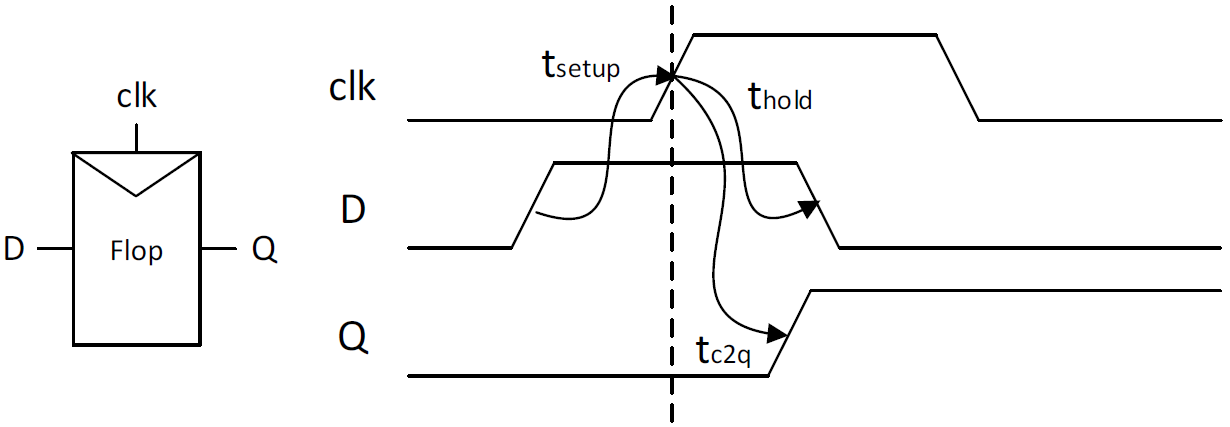 Motivation: Flexible FF Timing
Setup/hold time/c2q delay is NOT a single value 


Various setup-hold-c2q sets can be used for timing analysis⇒ Flexible FF timing model⇒ Reduce pessimism
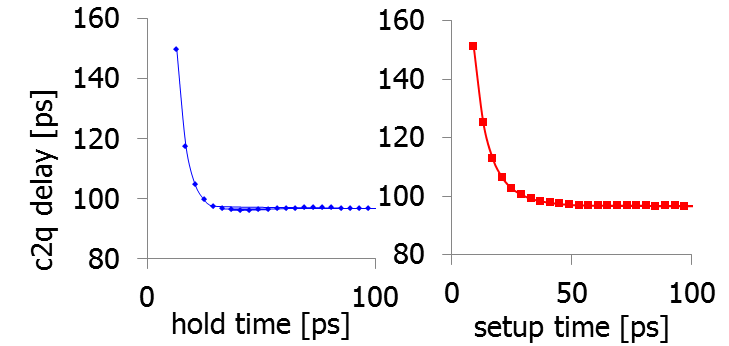 ⇒ Tradeoff among setup/hold/c2q delay
hold
setup-hold-c2q   
 flexible model
c2q1
...
c2qn
setup
Motivation: Why Flexible FF Timing?
If data paths are independent of each other in PBA,
Using fixed FF timing model can loose performance optimization opportunity
Flexible timing model could reduce pessimism
c2q: 20ps
setup: 10ps
480ps
FF1
470ps
470ps
Total: 500ps
460ps
Total: 500ps
20ps
20ps
460ps
setup: 10ps
c2q: 10ps
FF3
FF2
10ps
10ps
480ps
c2q: 20ps
setup: 20ps
Total: 500ps
 500ps!
 520ps?
Related Work
Setup-hold time interdependency
Characterization [7] [8] [10]
Timing analysis  [1] [2] [3] [4] [5] [6]
However, no consideration of c2q delay
Setup-hold-c2q interdependency [1]
Propose a timing analysis method by exploiting flexible flip-flop timing model
However, iterative search can result in suboptimal solutions
Our work 
Based on setup-hold-c2q interdependency
Linear programming-based global optimization
Mode/corner-specific timing analysis by exploiting flexible FF timing model
Outline
Preliminary
Motivation
Related Work
Sequential LP-based Optimization
Experimental Results
Conclusions and Future Work
Problem Formulation
Objective: Find the best combination of setup/hold time and c2q for each FF to minimize setup/hold violations
Solution space: 3d surface  not easy to obtain an accurate analytical model with three variables 
To reduce the dimension, we divide setup-hold-c2q optimization into: setup-c2q optimization + hold-c2q optimization
c2q
c2q
C2q-setup-hold surface
hold
setup
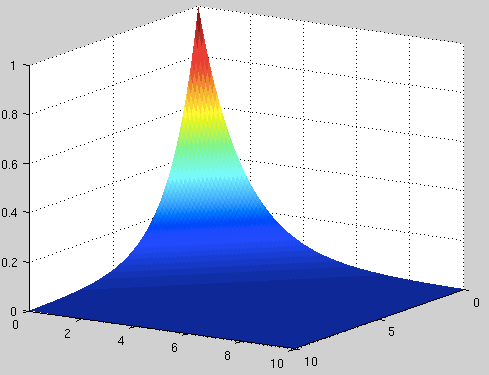 c2q
hold
setup
Problem Formulation: Sequential LP
Solve two sub-problems sequentially
The solution from one problem ⇒ used as input to another problem
The sequence of solving problems can change depending on which problem is more critical
Hold-c2q optimization
Maximize setup and hold slack
Subject to
c2q + dmax + Tsu + Ssu ≤ P
dmin + Sh > Th
c2q = f(Th)
L ≤ Th ≤ U
Setup-c2q optimization
Maximize setup slack
Subject to
c2q + dmax + Tsu + Ssu ≤ P 
c2q = f(Tsu)
L ≤  Tsu ≤ U
Where dmax/dmin : max/min data path delay, Tsu: setup time, Th: hold time, Ssu: setup slack, Sh: hold slack
Timing Signoff Across Corners/Modes
Setup/hold time does not have to be a single value across corners/modes!
Timing signoff across corners
Max delay corner  hold violation , setup violation ⇒ Select optimal setup time first
Min delay corner  setup violation , hold violation ⇒ Select optimal hold time first
Timing signoff across modes
Scan test mode  hold violation ⇒ Select optimal hold time first
[Speaker Notes: The flexible flip-flop timing model is helpful especially for multi-corner multi-mode timing analysis.
This is because, we don’t need to use a single value for each of setup time, hold time and c2q delay.

For example, considering multiple corners, we have less hold time violations and more setup time violations at max delay corner. 
So, we can first optimize setup time. 
Similarly, at min delay corner, we have less setup time violations and more hold time violations. 
In this case, we can optimize hold time first. 

For multi-mode analysis, the same method can be applied. 
For instance, scan test mode can have more hold time violations because scan paths have less number of stages. 
In this case, we can optimize hold time first.]
New Timing Signoff: Max Corner
Setup-c2q optimization is performed first
setup-c2q optimization 
for max delay paths
Annotate setup/c2q to each FF
hold-c2q optimization 
for hold violated paths
Annotate hold/c2q to each FF
Characterization
Setup-hold-c2q curves are characterized with exhaustive SPICE simulation
Setup-hold-c2q triplets are obtained at every 5ps of timing points
Use a pulse as the input data to characterize setup/hold time interdependency
setup time: data rise to clock rise, hold time: clock rise to data fall,  c2q: clock rise to q rise
clock
q output
c2q
setup time
data
input
hold time
data slew
clock slew
(for rising edge triggered FF and rise input)
New Timing Signoff: Overall Flow
Netlist (and SPEF, if routed)
Extract path timing information
LP formulation 
with flexible flip-flop timing model
Solve Sequential LP 
(STA_FTmax , STA_FTmin)
Solution
Annotate new timing model 
for each flip-flop
Timing signoff with annotated timing
Outline
Preliminary
Motivation
Related Work
Sequential LP-based Optimization
Experimental Results
Conclusions and Future Work
Experimental Setup
Testcases
Open source designs with 65nm foundry technology

Commercial flow
Logic synthesis: Synopsys Design/DFT Compiler H-2013.03-SP3
P&R: Cadence Encounter Digital Implementation System XL 10.1
Timing signoff: Synopsys PrimeTime H-2013.06-SP2
LP solver: CPLEX 12.5.1

Our method is compared with
Conventional: Conventional fixed FF timing model
[4]: Flexible setup/hold time with fixed c2q delays
cTool: a commercial tool with setup-hold pessimism reduction functionality
Experiment Results
Results of corner-specific timing analysis at max/min corner
In mode-specific analysis, the summation of setup/hold slacks is improved







Our method fixes negative setup/hold time violations “for free”
[ns]
Worst setup slack
Worst hold slack
Conclusion
We exploit a flexible flip-flop timing model: three-dimensional tradeoff among setup time, hold time and clock-to-q delay
We apply sequential LP-based approaches for multi-corner/mode timing signoff
Worst slack improves by 48ps on average and by up to 130ps with 65nm technology (inverter delay = ~50ps)
Future work
Demonstration with advanced technologies
More accurate timing model of setup-hold-c2q tradeoff
Circuit optimization by exploiting FF timing model flexibility
Thank you!